Travail de cloche
Write a sentence which uses the word for a profession and which tells where a member of that profession is relative to something in a classroom.
Bonjour!
lundi, le vingt-huit octobre

un moment de culture francophone
la ruelle de souvenirs
encore, la grammaire
un nouveau pronom disjoint
les maths
Pourquoi tombons-nous?
Nous tombons pour apprendre comment se lever.
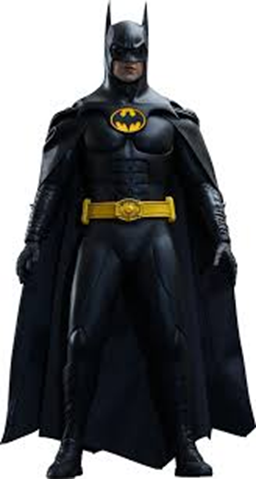 Sommes-nous prêts?

Nous sommes prêts !
The francophone nation of Burkina Faso was formerly known as Upper Volta. The capital of Burkina Faso is Ouagadougou.
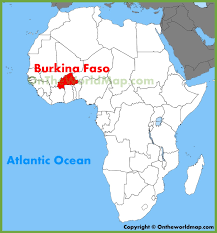 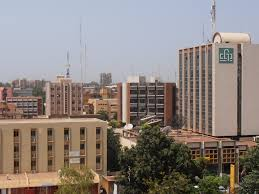 Chez is a _____________________, it is not ________________ .
chez …
1st person singular			moi			
2nd person singular 		toi
3rd person singular (m)		lui
3rd person singular (f) 		elle
1st  person plural			nous
2nd  person plural 			vous
3rd  person plural (f) 		elles
3rd  person plural (m) 		eux
Soi is a pronom disjoint which is used to speak of a generalized, unidentified person.
N’importe quelle femme est la reine chez soi.
Il y a un homme armée en fuit! La police recommande que tout le monde reste chez soi.
moi-même: I myself
Jaucques, lui-même: Jacques, he himself  
l’opinion publique, soi-même: public opinion, on its own.   
soi-disant: so called
Les Maths!!!
25 + 18 =
Vingt-cinq plus dix-huit font quarante-trois
97 – 38 =
Quatre-vingt-dix-sept moins trente-huit font cinquante-neuf
19 x 4 = 
Quatre fois dix-neuf font soixante-seize
64 ÷ 16 =
Soixante-quatre divisé par seize font quatre
Les maths
59 – 28 = _____________________________________________.

92 ÷ 23 = _____________________________________________.

68 + 22 =_____________________________________________.

18 x 3 = ______________________________________________.
un croquembouche
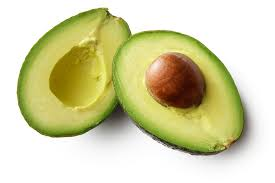 un médecin / une médecine
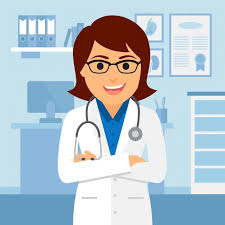 Devoirs
Billet de sortie
Solve the equation and write out the solution using words for all operations and numbers.

Combien font huit fois douze?